The Transformation to Whole Health: 
The National Need and 
the Opportunity for Virginia Tech
Tracy Gaudet, MD
Former Executive Director, Whole Health Institute
Former Executive Director, Office of Patient-Centered Care and Cultural Transformation,
 Veterans Health Administration
1
The Global Economics and Outcomes
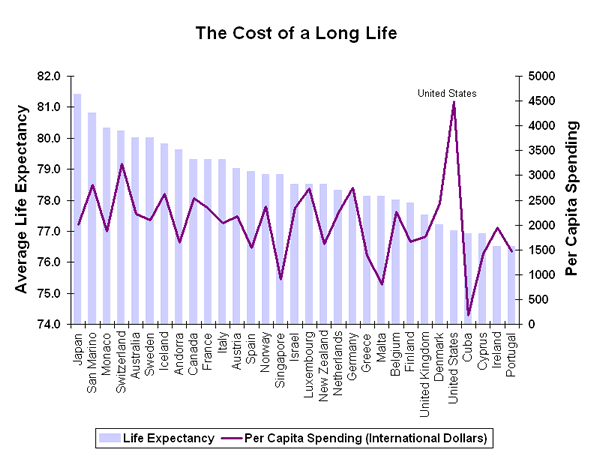 2
UC Project for Global Inequality
The Healthcare Crisis Facing the U.S.
Healthcare consumed 19.7% of our GDP in 2020 and costs continue to rise, with unsatisfactory results.

Life expectancy decreased to 77 years in 2020 and 76 years in 2021 representing the biggest two-year decline since 1921-1923.

Chronic conditions consume more than 75% of health care costs,  are largely affected by people’s choices and behaviors.  

Heart disease remains the #1 killer of Americans and changing lifestyle could prevent at least 90% of all heart disease. (Lancet. 2004 Sep)
3
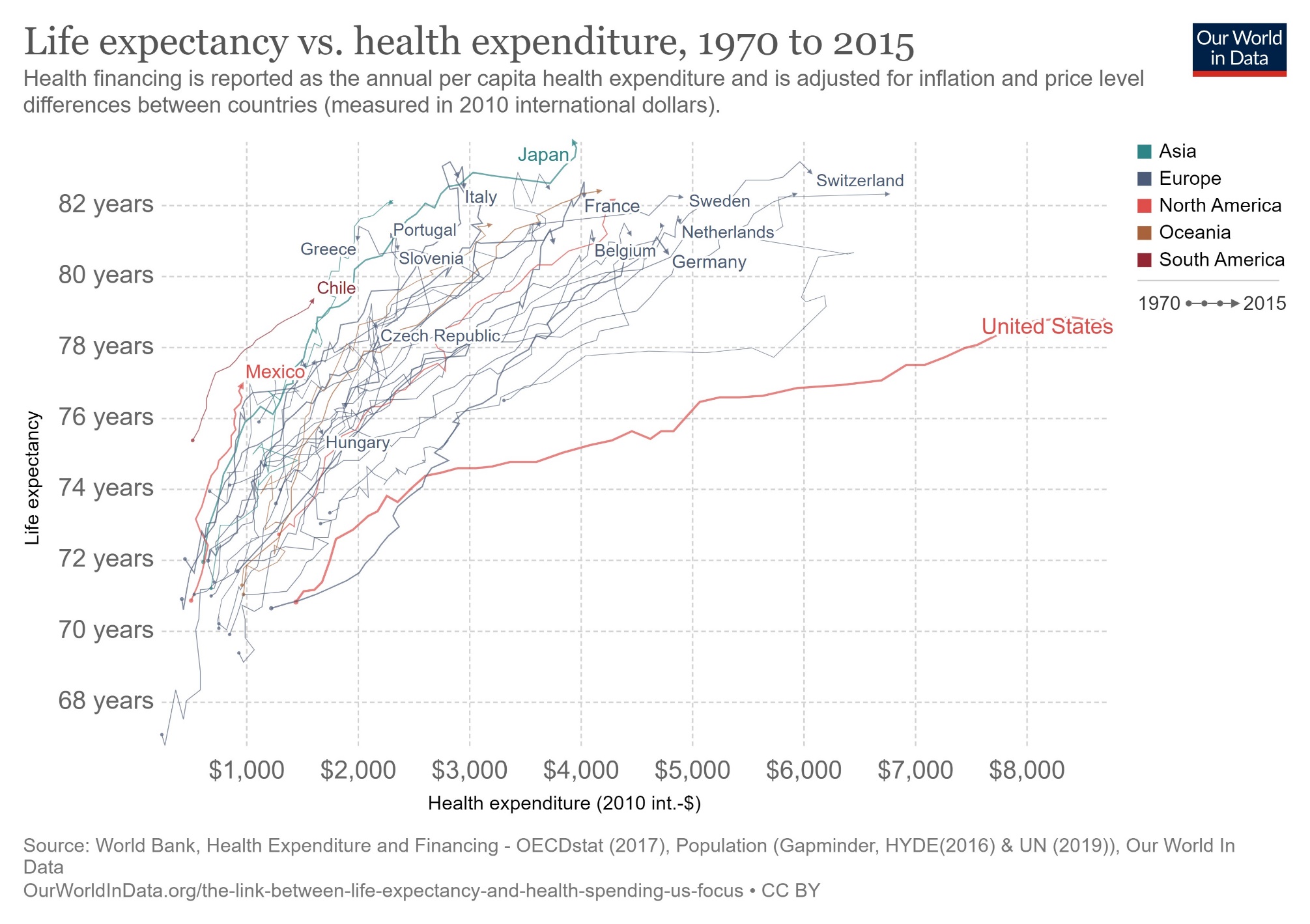 https://ourworldindata.org/the-link-between-life-expectancy-and-health-spending-us-focus
Doing more of the same 
will not 
fix this problem.
5
Problem Number One
The current health care model doesn’t work because it is designed to diagnose and treat disease.  
It does not have a core competency in engaging people in 
optimizing self-care and well-being.
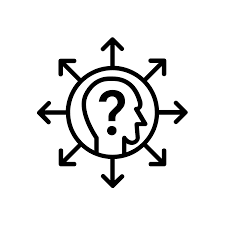 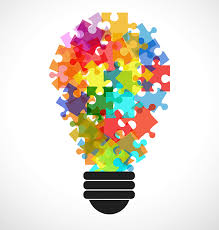 6
Science and Medicine
1900s
2000s
Genomics
Proteomics
Metabolomics
Systems Biology
Quantum Physics
Informatics
Germ Theory
Chemistry
Physiology
Pathology
Newtonian Physics
Find It
Fix It
Predict It
Personalize It
Understanding Disease
Understanding Health, 
Disease and Complexity
©2013 RALPH SNYDERMAN
Ralph Snyderman, M.D. Duke Health System
Our Understanding of Health & Disease
1900s Reductionism:  
Single factor causes disease.  
Resulted in “find-it, fix-it” disease care approach.

2000s Systems Approach: Multiple Factors
Complex Adaptive Systems: Genomic risk, environmental factors, social determinants, and lifestyle choices. 

This calls for a new approach – 
in healthcare, in communities, in workplaces, and in research.
“Problems cannot be solved 
by the same level of thinking
 that created them."

Albert Einstein
9
10
Some of the Systems that Impact Health and Well-Being
Healthcare Systems
Employers
Communiities
Education
Health Finance and Policy
Spiritual Communities 
Childhood Experiences
Food and Nutrition
Technology and Innovation
Research Communities 
Big Pharma and Biotech
Government (local, state, federal)
Nonprofits and Advocacy Groups
11
Whole Health Institute
Problem Number Two
Even if healthcare DID have a core competency 
in engaging people in 
optimizing self-care and well-being…
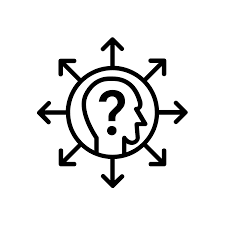 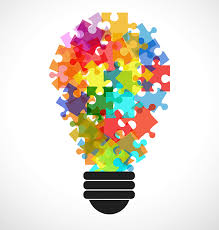 12
How “Patients” Spend Their Time
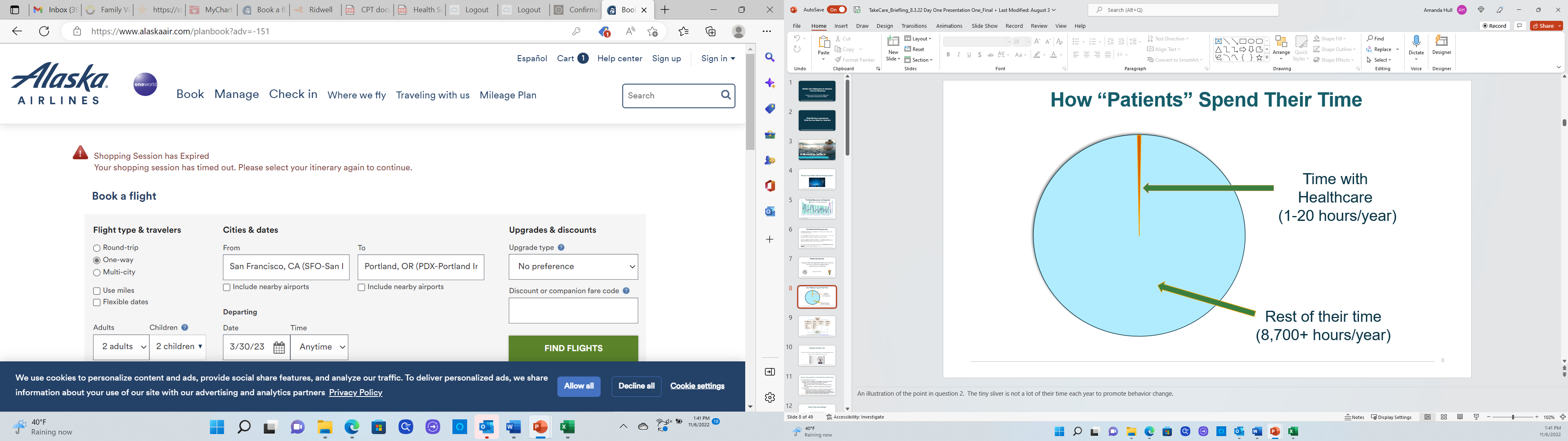 13
[Speaker Notes: An illustration of the point in question 2.  The tiny sliver is not a lot of their time each year to promote behavior change.]
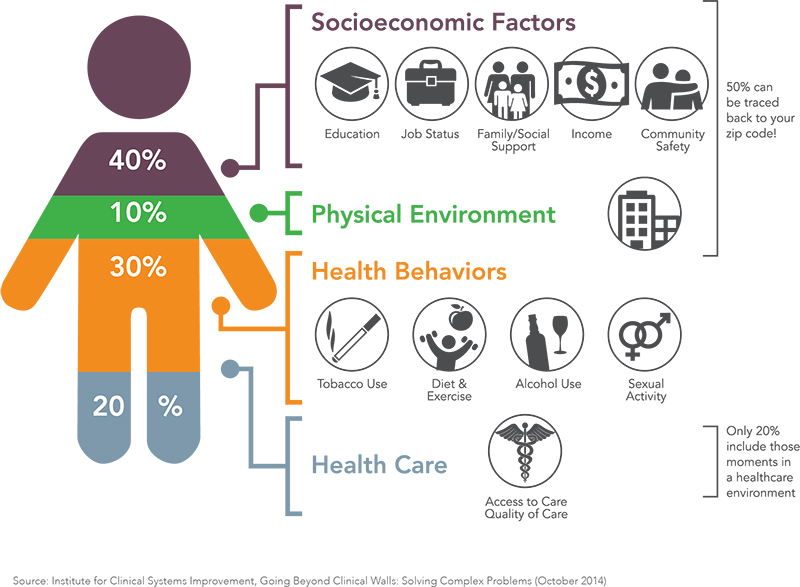 14
Problem Number Three
Current behavior change efforts that are attempting to drive 
self-care and well-being don’t work
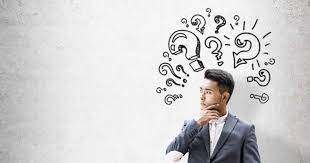 15
Behavior Change Efforts to Drive Self-Care & Well-being
Employee Wellness Programs
Over 80% of large employers offer programs designed to optimize health behaviors – touching over 50 million U.S. workers
50% of companies offer biometric screening
Over half offer incentives, with 18% tied to specific biometric targets
30% collect data on employee through apps and wearables

With insignificant effects 
Limited data but research so far indicates insignificant effects on:
Total medical expenditures, health behaviors, employee productivity, or self-reported health status over the long term (more than two years).  
Where there appear to be benefits, it is in primarily higher-income employees with lower health risks
16
The Core Issue:
We Are Starting from the Wrong Place
17
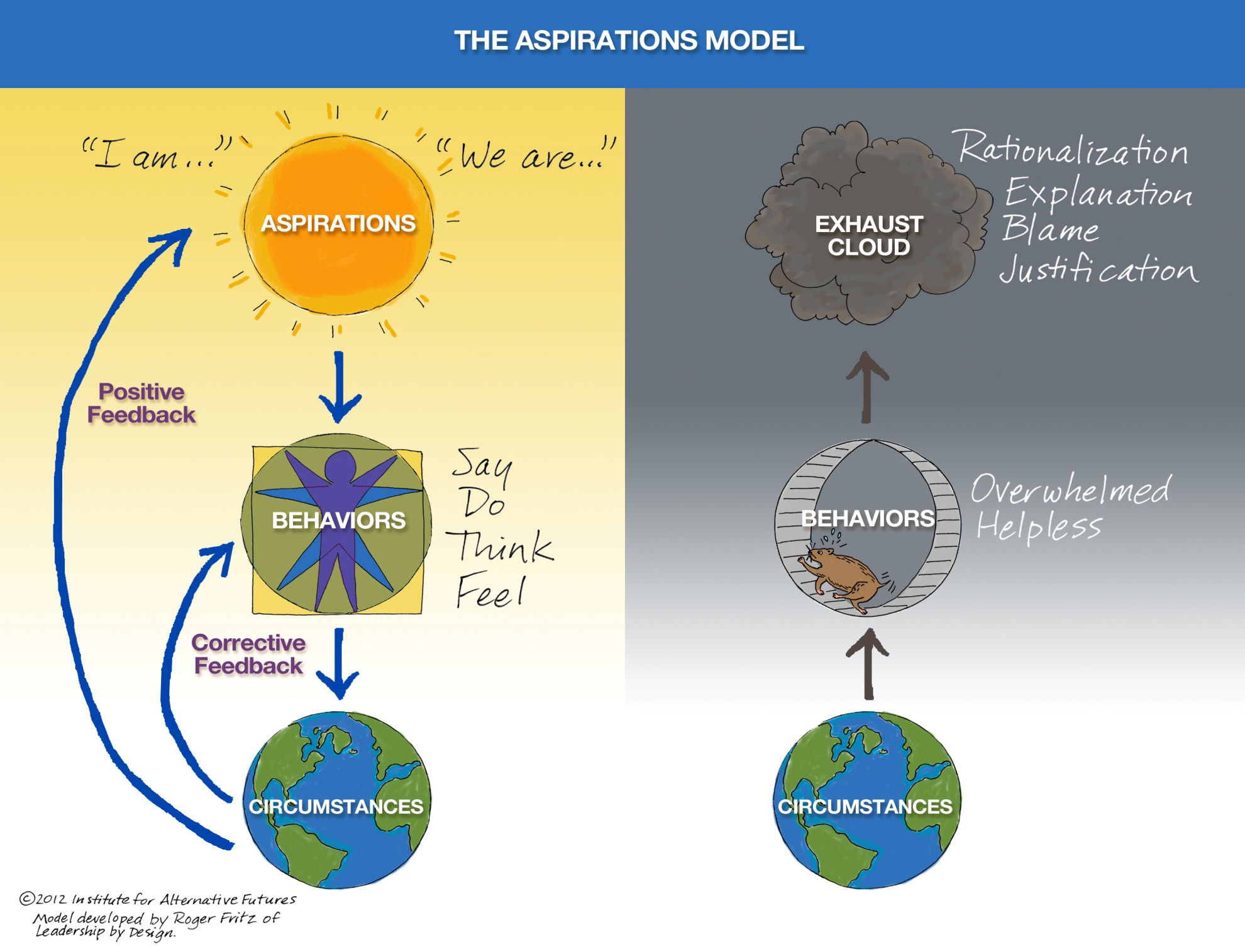 18
Roger Fritz, “The Aspirations Model.” St. Louis: Leadership by Design, 1990.
Purpose in Life = Longer Life
7,100+ American adults followed for 15 years
Self-rated on three statements:
 Wandering through life
 Thinking about the future
 Feeling there is still more to do in life
Regardless of age, relationship status, depression or other factors...
...There was a survival benefit for people who felt in general that they had purpose.  Imagine connecting that to health even more intentionally!
Hill, Psychol Sci, 2014; 25(7):1482–6.
19
[Speaker Notes: Note that for every study we cover, we know different people will want to go more or less in depth into the research.  There will typically be summary boxes that can cover the fundamentals of the study, for those who don’t want detail.  There is also a reference for each study, for those who want to dive even deeper.

The 3 questions in full form were confusing to people, so we simplified them from these:
Some people wander through life, but I am not one of them. (positive answer better)
I live one day at a time and don’t really think about the future (negative answer better)
I sometimes feel as if I have done all there is to do in life  (negative answer better)
Abstract:
Having a purpose in life has been cited consistently as an indicator of healthy aging for several reasons, including its potential for reducing mortality risk. In the current study, we sought to extend previous findings by examining whether purpose in life promotes longevity across the adult years, using data from the longitudinal Midlife in the United States (MIDUS) sample. Proportional-hazards models demonstrated that purposeful individuals lived longer than their counterparts did during the 14 years after the baseline assessment, even when controlling for other markers of psychological and affective well-being. Moreover, these longevity benefits did not appear to be conditional on the participants' age, how long they lived during the follow-up period, or whether they had retired from the workforce. In other words, having a purpose in life appears to widely buffer against mortality risk across the adult years.]
There is nothing in the world, 
I venture to say, 
that so effectively helps one to survive even the worst conditions as the knowledge that there is a 
meaning in one’s life.
(Victor Frankl, Man’s Search for Meaning)
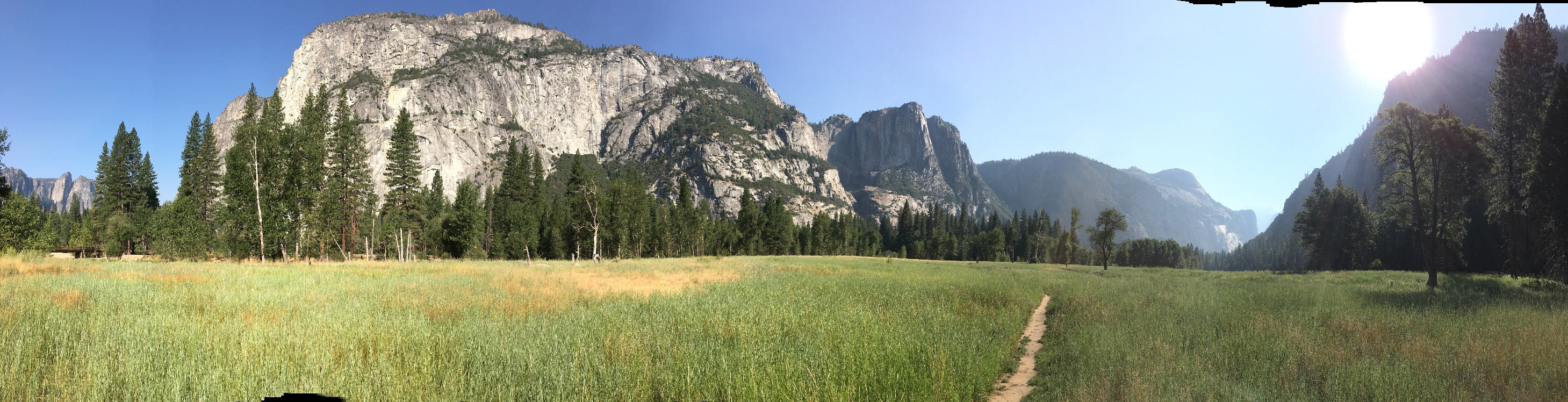 Photo: Adam Rindfleisch
Does Meaning and Purpose Impact Health?
A stronger purpose in life was associated with decreased mortality 
N=6985

“Association Between Life Purpose and Mortality Among US Adults Older Than 50 Years” Original Investigation by Aliya Alimujiang, MPH et al JAMA Network Open. 2019;2(5):e194270. doi:10.1001/jamanetworkopen.2019.4270
21
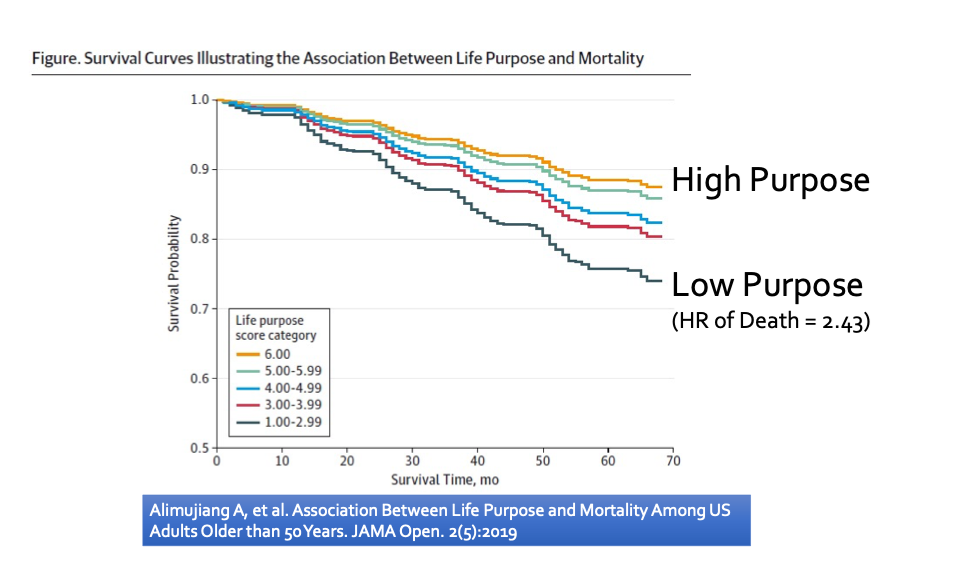 What do you live for?What is your Great WHY?
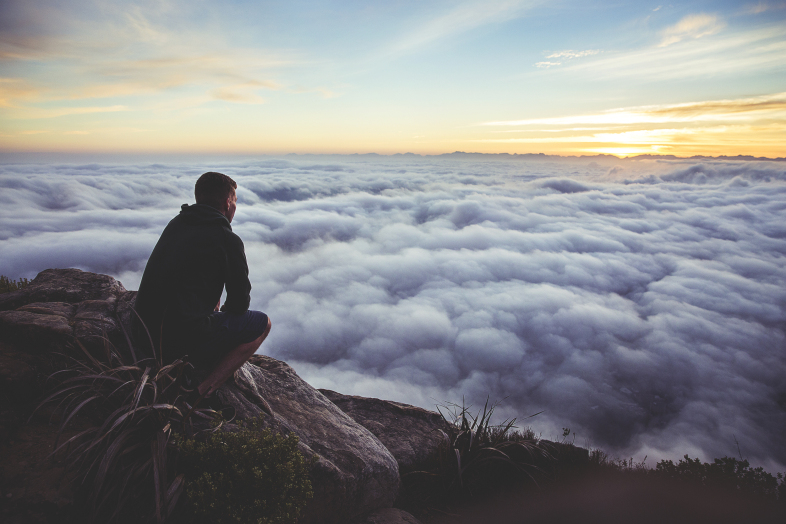 And what is possible when your purpose becomes 
the driver of your well-being? 

Couple this with skill building and support 
to address your self care, 
so that you can live a full and meaningful life….

And watch hope and magic begin.
24
Whole Health 
empowers and equips people 
to take charge 
of their physical, mental and spiritual health 
to live a full and meaningful life.
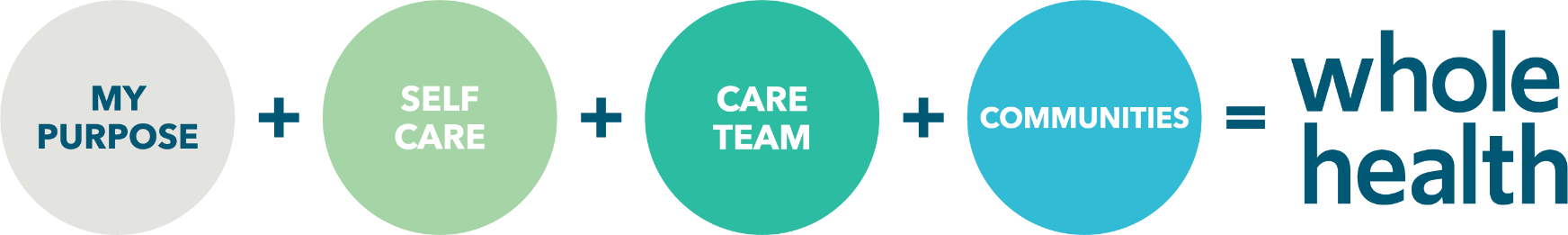 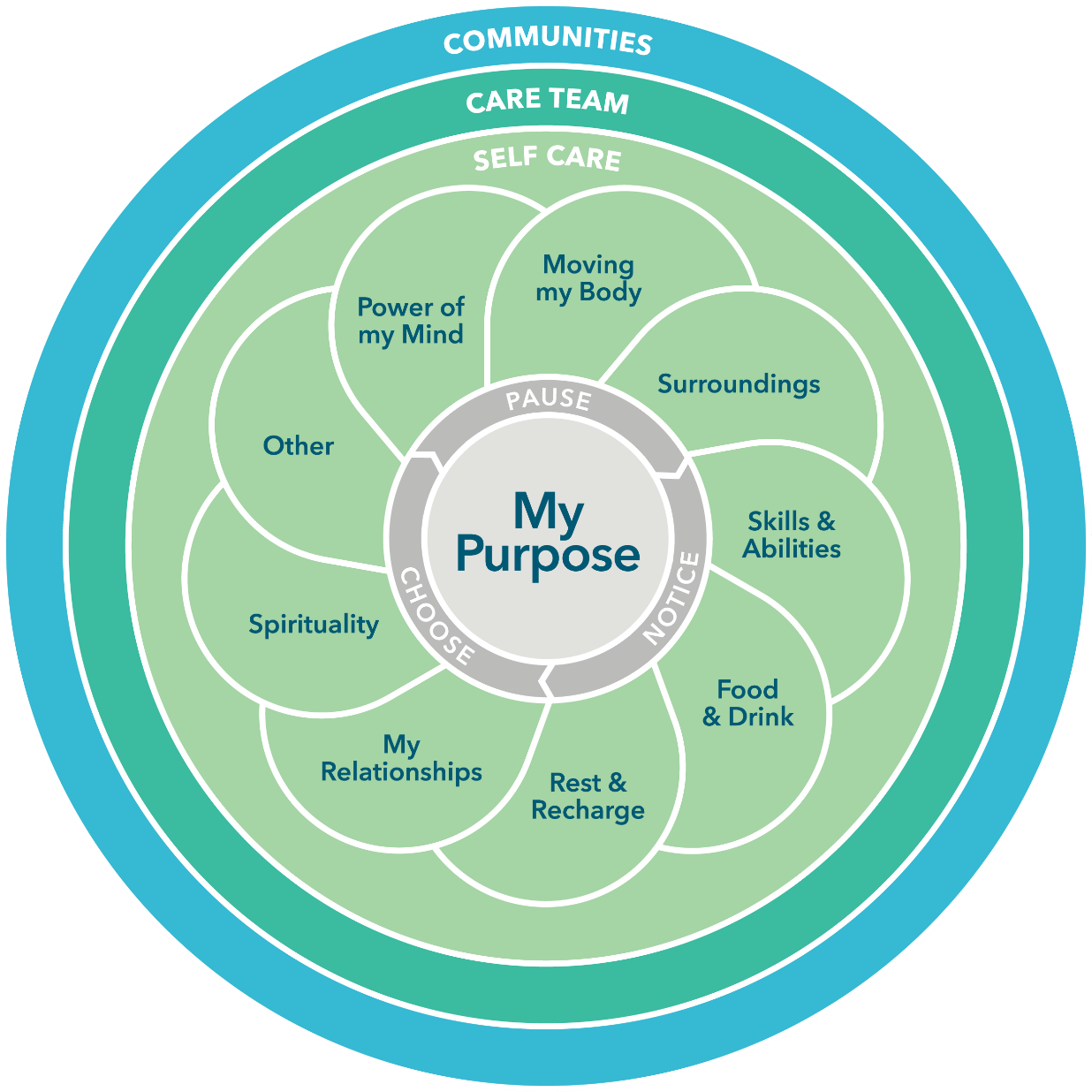 What Does a System Look Like if it is Designed for This?
Whole Health is a transformation of individual behaviors and the systems that impact health and well-being.   Its purpose is to achieve significantly better health outcomes at much lower human and financial costs, BY
Empowering and engaging people to take charge of their own health, supported by peers and community.  
Equipping people with the skills of self care with the support of instructors and coaches, reinforced by peers and community.
Treating people with clinical and interprofessional teams that are skilled in the science and art of Whole Health and enable every individual to take charge of their health and disease.
Connecting people to each other, to peers and in community.
28
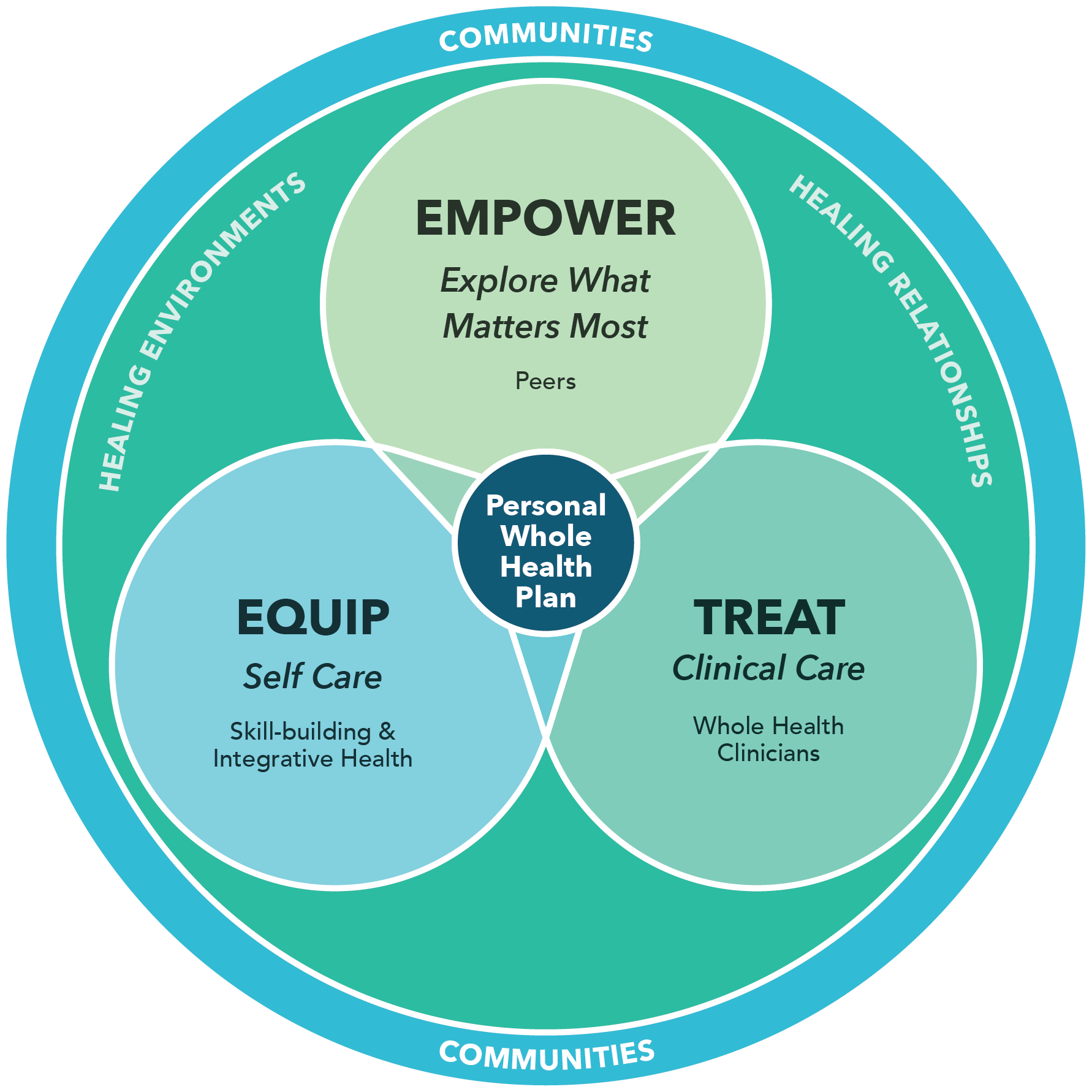 The
Transformed Health 
System
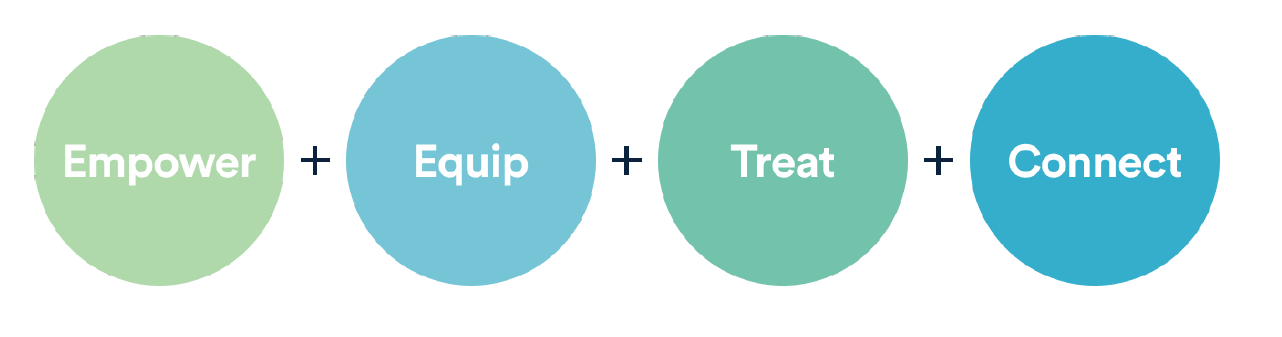 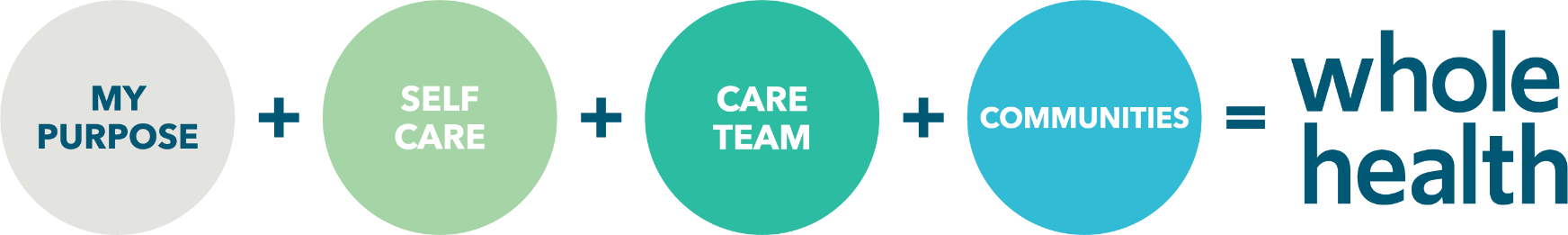 Empower – Finding Your Purpose 
Led By Peers
An opportunity for self-exploration around purpose, meaning and what matters most, and share through storytelling
Introduction to Whole Health classes and Taking Charge of my Life and Health program to empower individuals and their families
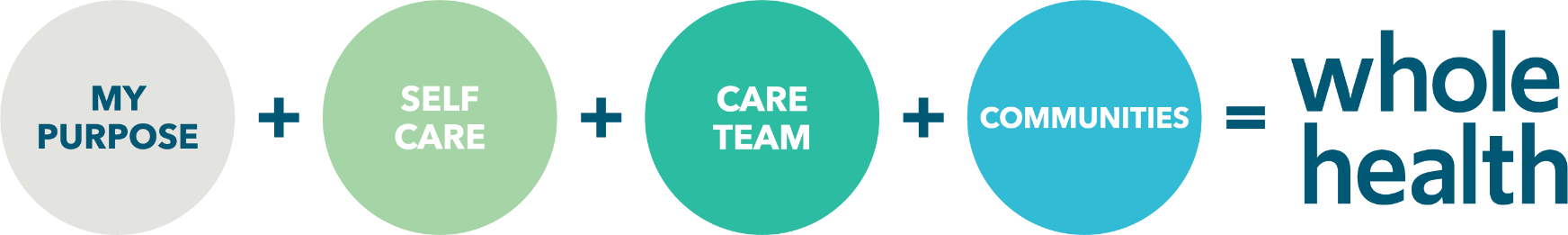 Equip – Self Care
Led by Instructors & Coaches
Well-Being focused activities, skill building classes and support, Whole Health coaching - provide experiences around the Circle of Health
Power of the Mind; Moving the Body; Surroundings; Skills and Abilities; Food & Drink; Rest and Recharge; Relationships; Spirituality; Other
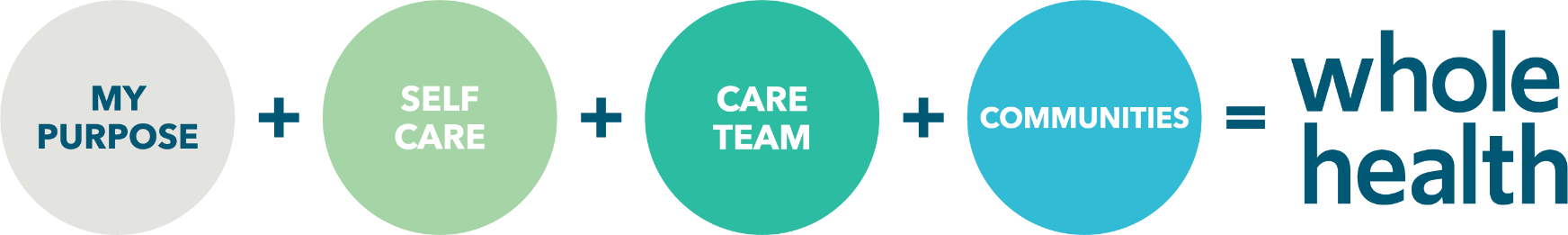 Treat – Clinical Care
Led by Clinicians, trained in Whole Health 
Whole Health Shared Medical Appointments (SMA) focus on optimizing health and well-being and co-creating a personal health plan (PHP) which serves as their overarching plan
Providers aligned with Whole Health  - MD, DO, ND, NP, Lifestyle Medicine, Integrative/functional nutritionists, mental health professionals, coaches, others
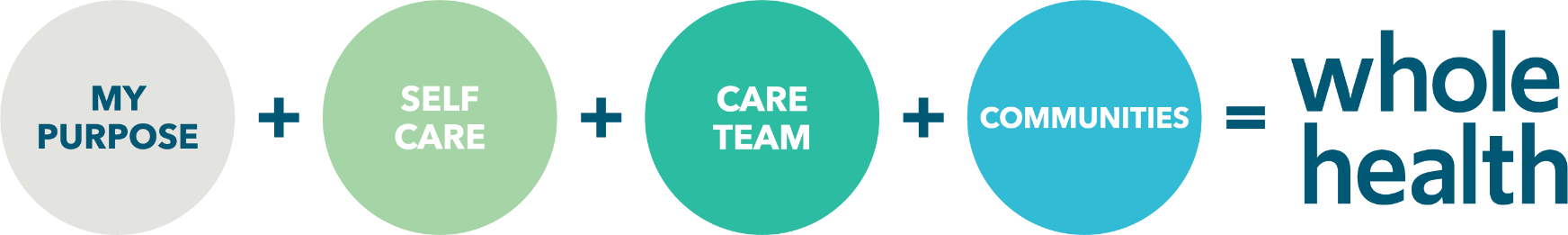 Community – Connect
Led by ALL
Where we live and work
Support and belonging
Our interdependence
Well-Being is rooted in and sustained by community
Transformation, NOT incremental improvement, is required because:
Healthcare costs are high and getting higher. 
Health outcomes are poor and getting worse. 

We are not getting the value we should, 
and that other nations are getting, 
for the resources we are investing.  

The human toll of  an unhealthy population is 
an avoidable tragedy.
34
A Relevant Example in 
Driving Large System Transformation

The VA is taking a systems approach – addressing each of the following efforts synergistically:

Created a new model of healthcare
Developed detailed implementation guide and dashboard
Provided experiences and education for the workforce
Researched the implementation and the outcomes
Changed the Veterans benefits package
Aligned how leadership is evaluated
35
Does it Work?
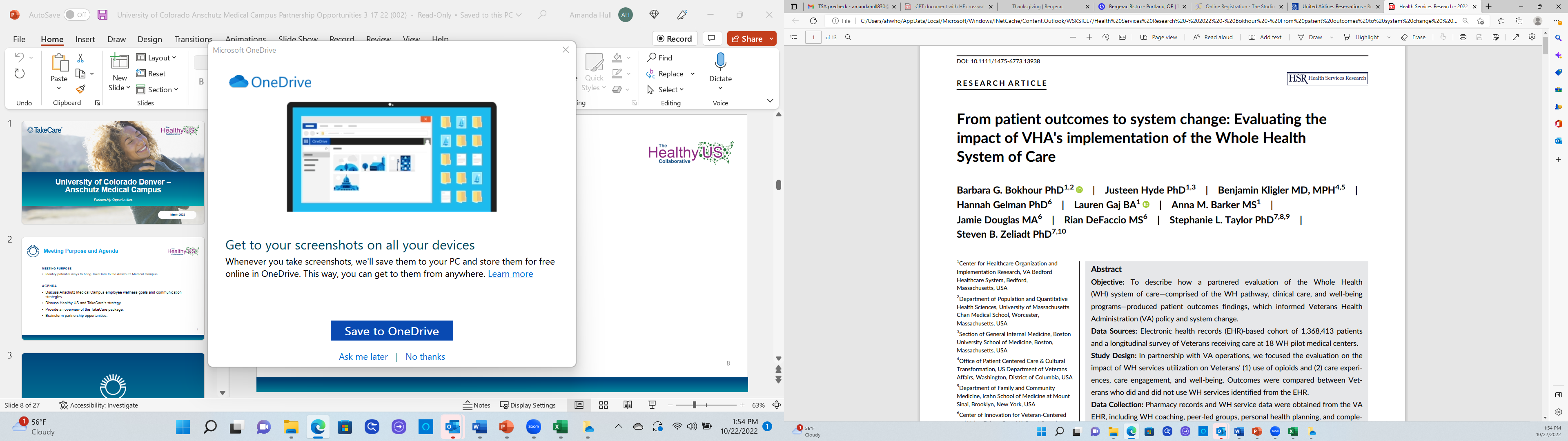 Initial Research Findings Across 18 Health Systems in the Veterans Health Administration
For the Veterans: A three-fold reduction in opioid use, increased perception of care, engagement in their care and their selfcare, engagement in life, and decreased stress.  
For Employees: Decreased burnout, increased motivation, and reduction in resignations for physicians, nurses and other health services employees
For the Facilities: Increased hospital performance and increased ratings for patient-centered care 
Outpatient costs: Smaller increases in pharmacy costs (4.3% vs 15.8%) with Veterans with chronic conditions and mental health conditions (3.5% vs 12.5%)
Bokhour, B., Hyde, J. et al., From patient outcomes to system change:  Evaluating the impact of VHA’s implementation of the Whole Health System of Care.  Health Serv. Res. 2022: 1-13.
38
Whole Health Outcomes across 18 V.A. Health Systems
There was a threefold reduction in opioid use among patients with chronic pain who used the Whole Health System services compared to those who did not  (38% decrease vs 11%)


Which group showed the greatest impact? 
The people focused on complementary and integrative services? 
The people focused on peer and coaching services?
The people who did both?
Bokhour, B., Hyde, J. et al., From patient outcomes to system change:  Evaluating the impact of VHA’s implementation of the Whole Health System of Care.  Health Serv. Res. 2022: 1-13.
39
[Speaker Notes: Key summary points:
WH  had a + impact on reducing opioid use 
3 fold reduction in opioid use among Veterans with chronic pain who use WHS services compared to those who did not 
Overall opioid use decreasing amongst Veterans; however comprehensive WH users decreased opioid use by 38% compared to 11% decrease amongst Veterans with no WH use
Veteran reported outcomes
Gathered from the Veteran  Health & Life  Survey conducted at flagship sites to learn about Veteran perceived changes in health and well-being when receiving WH services.
Survey assesses range of patient reported outcomes(Veteran experiences of care, engagement, meaning and purpose, pain and physical and mental health) 
Veterans surveyed  at baseline, 6 month and 12 month timepoints. Findings for 12 month time point not available (As of Jan 2020)
N=3266 Veterans completed baseline and 6 month survey. Survey is ongoing with anticipated participation of 10,000 Veterans across 18 flagship sites
Compared to Veterans who did not use WH services, Veterans who used WH services reported:
Greater improvements in perceptions of the care received as being more patient-centered.
Greater improvements in engagement in healthcare and self-care.
Greater improvements in engagement in life indicating improvements in mission, aspiration and purpose.
Greater improvements in perceived stress indicating improvements in overall well-being.]
V.A. Whole Health Implementation Opioid Utilization
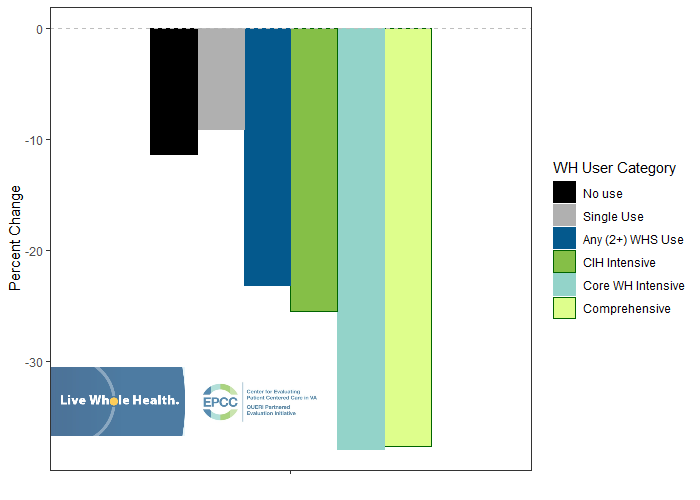 Change in opioid use by WH user category for Veterans with chronic pain (n=114,357)
40
Data Source: EPCC – Department of Veteran Affairs
Where is the greatest Impact? Research Groups
No Use: No Whole Health use

Single Use: 1 Whole Health service

Any 2+ Use: More than 2 Whole Health services

CIH Intensive: 
Any peer or coaching services; More than 4 Complementary and Integrative Health (CIH) services, including:
Chiropractic care, Massage, acupuncture & Battlefield acupuncture, Yoga, Tai Chi, Meditation, Biofeedback, Guided Imagery, Hypnosis
Core WH Intensive: 
Any CIH service and 4+ peer or coaching services, including: 
Personal Health Planning
Peer-led Groups
Whole Health Coaching
Whole Health Educational Groups

Comprehensive WH: 
More than 8 Whole Health services:
2+ peer or coaching services 
2+ CIH services
41
The good news:  

Whole health approaches such as peer programs 
do not need to be 
within the clinical setting. 

We believe they are best offered where people 
live, work, and learn.
42
“Whole Health began my journey to joy, I am a changed person.  I no longer need my cane.  The Whole Health group has become my family.  My neurologist says he doesn’t need to see me anymore!”
“I have lost 33 pounds.  I go to FIT class, nutrition class, Battle-field acupuncture, and regular acupuncture. My wife says I have a positive attitude now! And my diabetes is under control, blood pressure down and lipids good.  I see my primary care doctor much less”
71 year old Male
52 year old Male
“I used to drive over the Mississippi River Bridge, to Jefferson Barracks VA, and think about jumping every time.  The whole health system has helped me explore my purpose, find ways to use nutrition to reduce my pain, and use iRest and Tai Chi to get moving again. Now I drive over that bridge and think about tomorrow…. I have hope”
37 year old Female
43
This transformation will not be driven by healthcare systems alone.  

It will take a University with a bold, broad vision.
The Academic Consortium for Integrative Medicine and Health
Began in 1999 with 8 academic medical institutions
Duke, Harvard, Stanford, UCSF, U of Arizona, U of Maryland, U of Massachusetts, U of Minnesota

Now more than 75 academic medical centers and health systems

But where is the leadership outside of the academic medical centers???
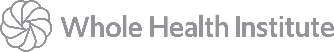 The Opportunity for Virginia Tech

The national need for transformation is clear.
 
The gap is also clear – heath systems alone cannot drive this.

You have a bold, broad vision with support from the top.

You have incredible faculty ready to make this a reality.  
 
Systems thinking across your University can lead the nation.
The focus?  
Where we live, work and learn. 

The Approach?  
A systems approach – 
all systems impacting 
health and well-being.
What Does Success Look Like?
Increased physical and mental well-being (decrease in pain, obesity, depression, and chronic conditions)
Increase in self-care 
Decrease in clinical and pharmaceutical needs and decreased healthcare costs
Increase in employee engagement and business productivity
Increase in people’s sense of meaning and purpose, connectivity, compassion, and collective humanity
A transformation in social consciousness and a quantum leap in health and well-being
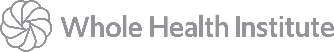 “The greatest barrier to discovery is not ignorance, 
but the illusion of knowledge.”
David Borstein
Dream Rangers Video